≪新しいスタッフの紹介≫
こう　 だ
新人スタッフの河田です。４月から渋谷オフィスの受付を担当しております。
どうぞよろしくお願いいたします！！

【お願い】
まだ皆様のお顔と名前が一致しておりません。
お手数かけますが、郵便物お受け取りの際には
お名刺、または身分証をご提示いただく場合がございます。
あらかじめご了承くださいませ。
何卒ご協力をよろしくお願いいたします。
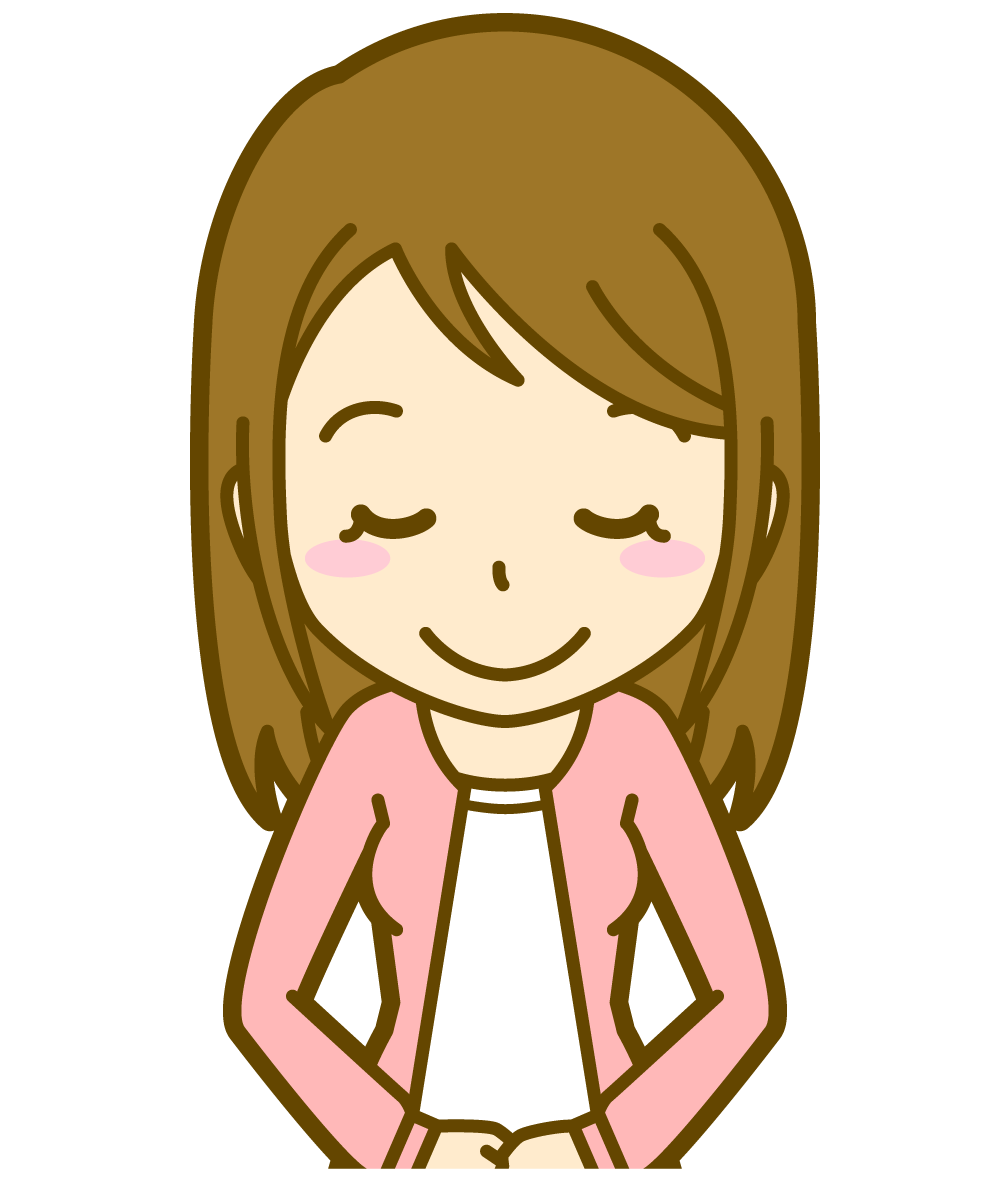